INTERVENTI DI RIQUALIFICAZIONE DELLA STAZIONE DI TERAMO
Stato avanzamento lavori
04 Giugno 2025
01
3
Intervento complessivo
02
4
Intervento con fondi PNRR
03
8
Intervento con fondi CdP-I + Comune di Teramo
Stato di Fatto
Planimetria generale
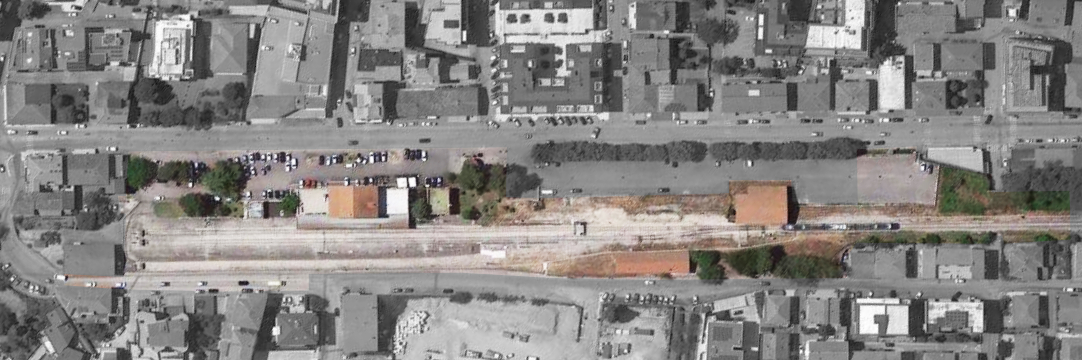 Viale F. Crispi
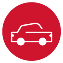 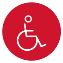 Sottovia
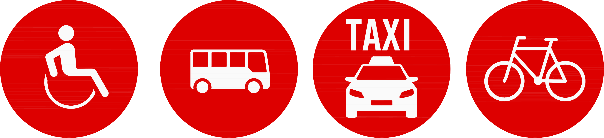 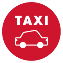 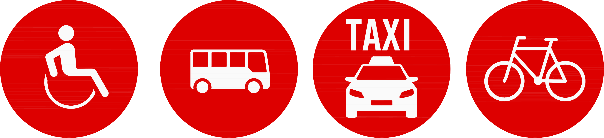 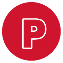 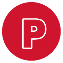 E
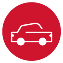 FV
FA
MM
Fsi
FF
Via Aeroporto
Limite proprietà RFI
Censimento essenze arboree
FV
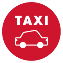 Fabbricato Viaggiatori
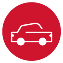 5 stalli sosta breve automobili;
33+80 stalli lunga sosta automobili;
2 stalli sosta PMR;
5 stalli sosta motocicli;
10 stalli sosta biciclette;
2 stalli taxi;
2 stalli bus;
2 stalli ricarica auto elettriche;
FA
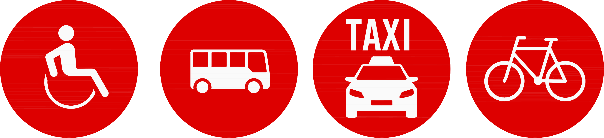 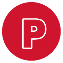 Fabbricato Accessorio
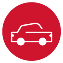 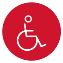 MM
E
Ex Magazzino Merci
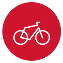 FF
Fabbricato ferroviario
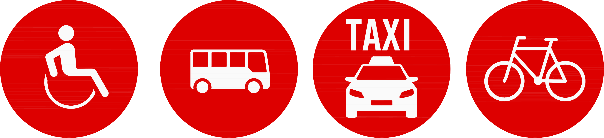 Fsi
Fabbricato S. Igienici
3
Risparmio energetico
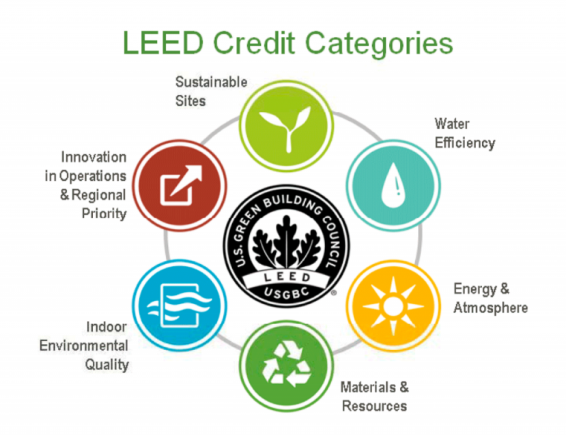 Stato di Progetto complessivo
Benefici
VALORE INVESTIMENTO COMPLESSIVO:	€ 26.000.000di cui PNRR: € 21.000.00
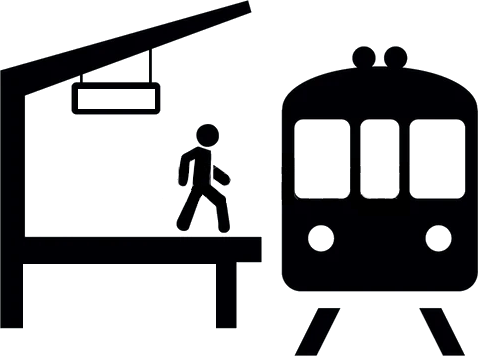 Rinnovo integrale dell’infrastruttura funzionale al servizio ferroviario con un potenziamento significativo dell’accessibilità
Riqualifica degli spazi esterni di stazione
Ricucitura urbana del quartiere rinnovando la relazione con la stazione ferroviaria
 Favorire l’utilizzo della mobilità dolce, in coerenza con le previsioni di PUMS
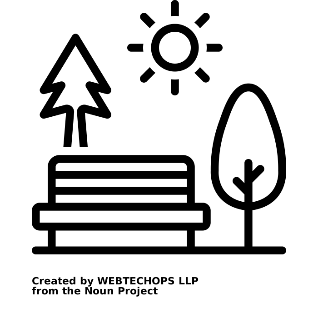 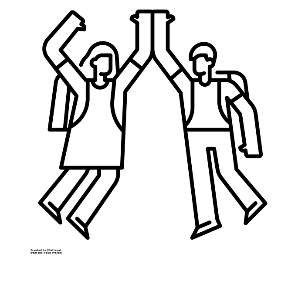 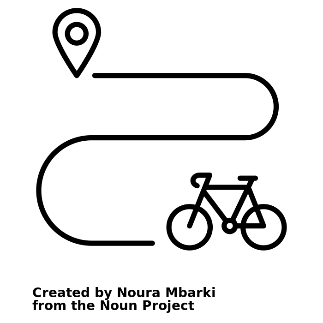 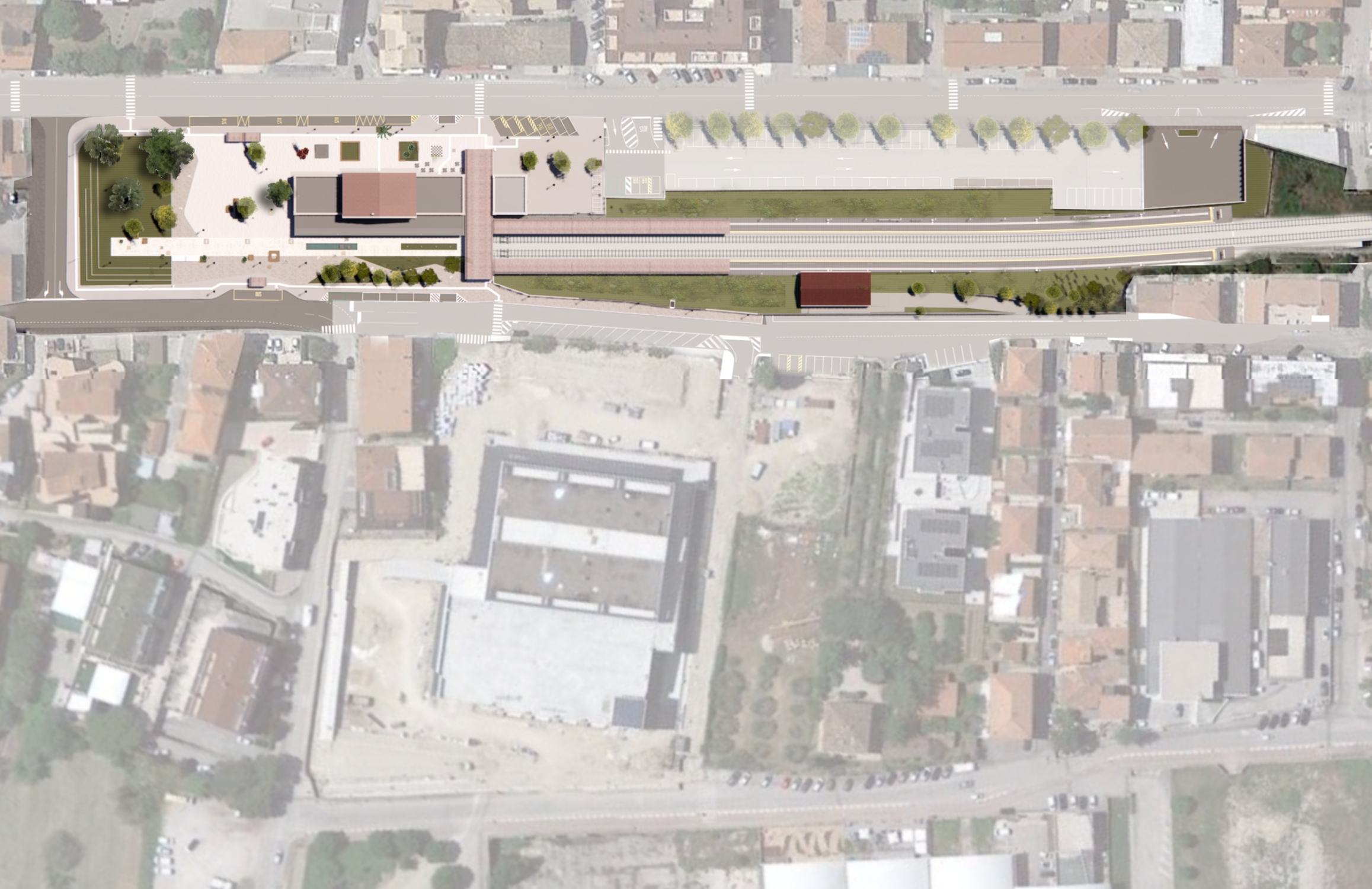 Sostenibilità ambientale
Viale F. Crispi
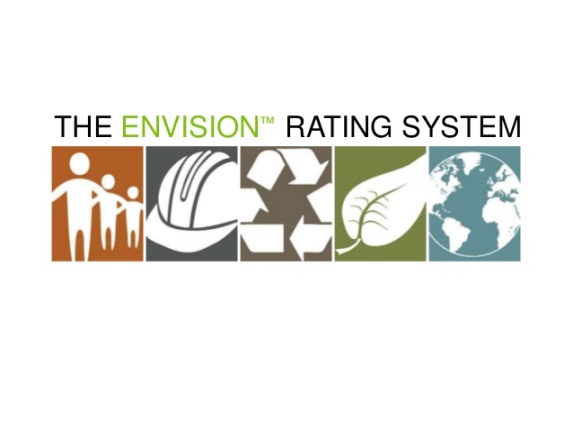 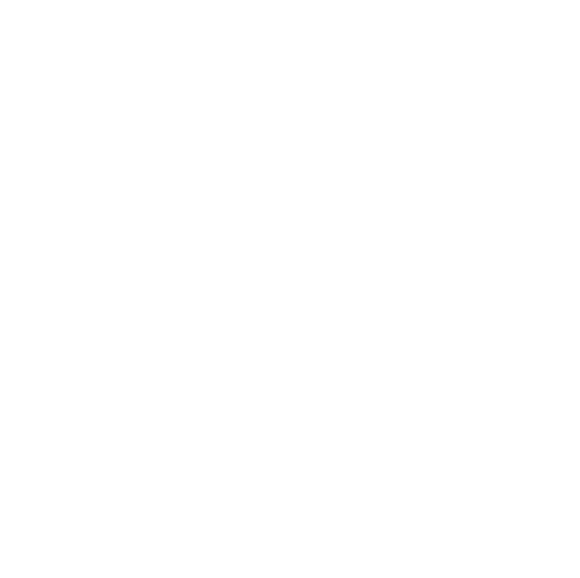 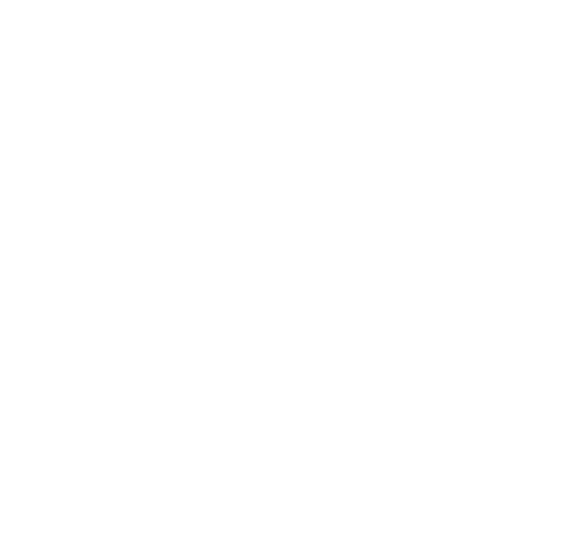 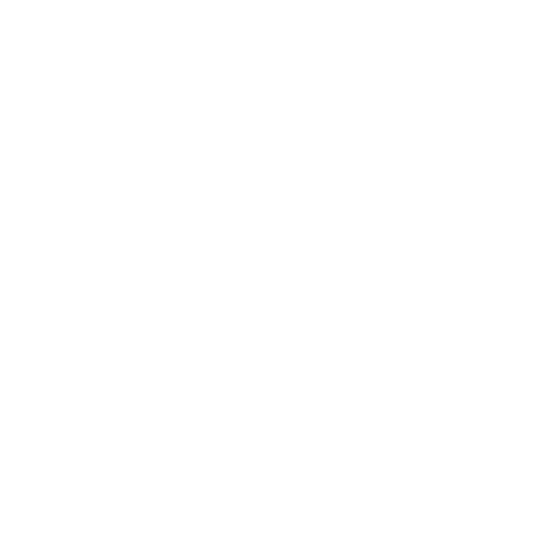 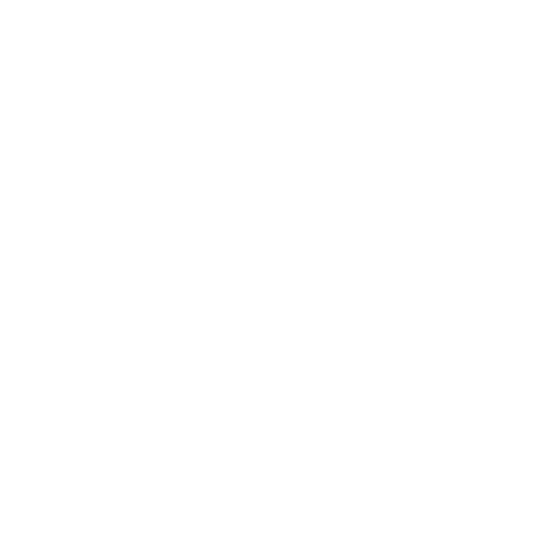 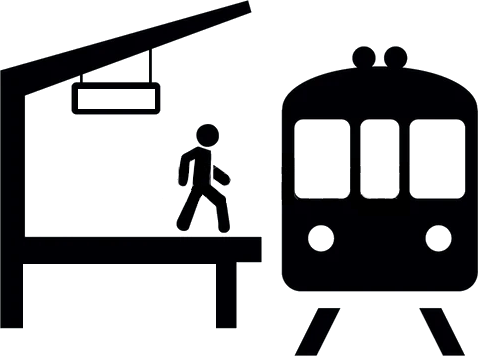 Via Aeroporto
4
Planimetria di progetto
Stazione di Teramo – Interventi di Riqualificazione e di Miglioramento dell’Accessibilità
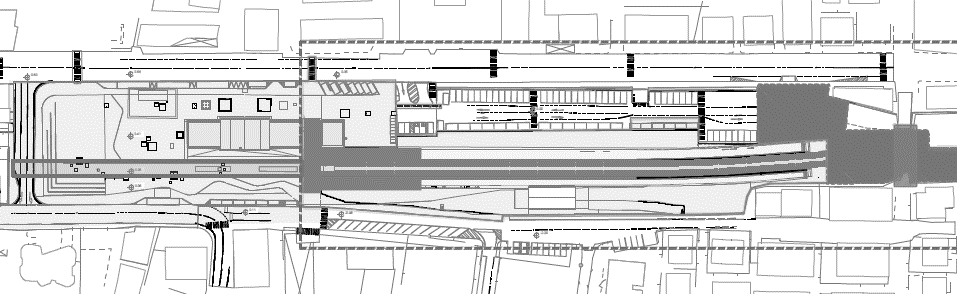 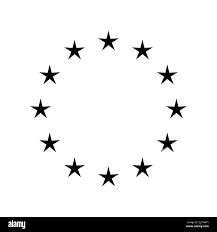 PNRR
Fondi PNRR
PNRR
Fondi CdP-I + Comune di Teramo
Interventi con fondi PNRR
Interventi di miglioramento dell’accessibilità della stazione di Teramo con revisione del PRG
Interventi realizzati:
Nuovo fabbricato tecnologico
Sottovia via Gammelli in weekend di interruzione esercizio ferroviario 11-14 Aprile 2025 e con traffico veicolare stradale in corso di riapertura
Sottovia via Interamnia in weekend di interruzione esercizio ferroviario 9-12 Maggio 2025 e con traffico veicolare stradale ad oggi riaperto
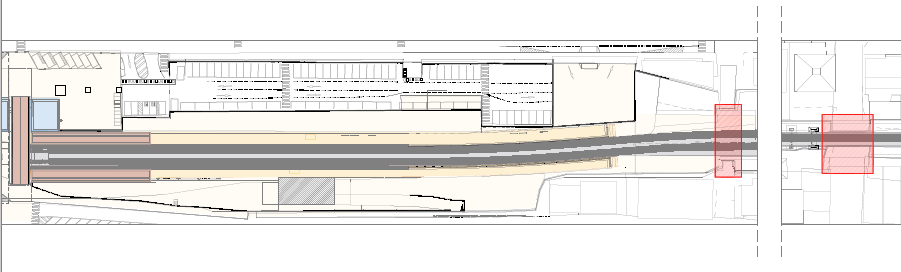 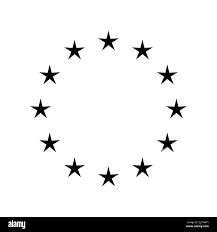 PNRR
Interventi da realizzare:

Rifacimento del PRG di stazione comprensivo di nuovi marciapiedi, pensiline e accessi
SOTTOVIA VIA GAMMELLI
SOTTOVIA VIA INTERAMNIA
Interventi con fondi PNRR
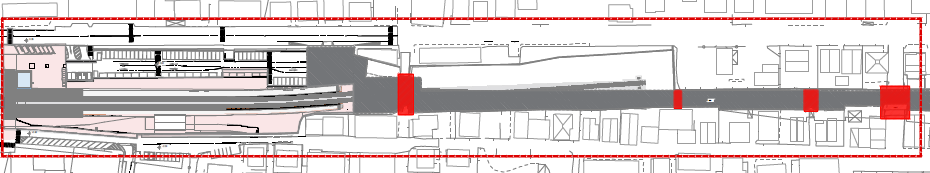 Nuovo Fabbricato Tecnologico
Keyplan
ANTE OPERAM
ESECUZIONE LAVORI
POST OPERAM
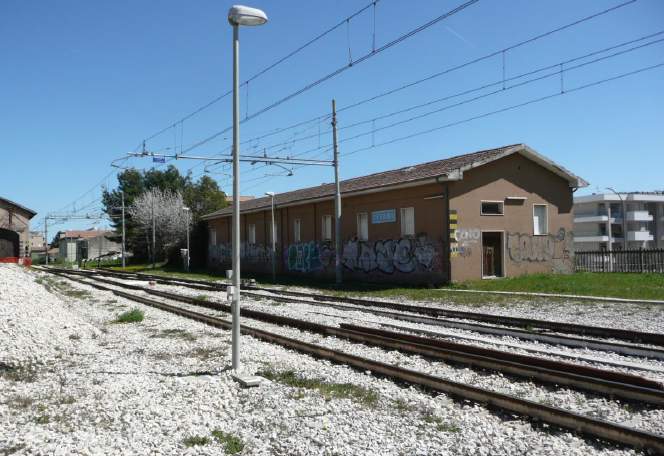 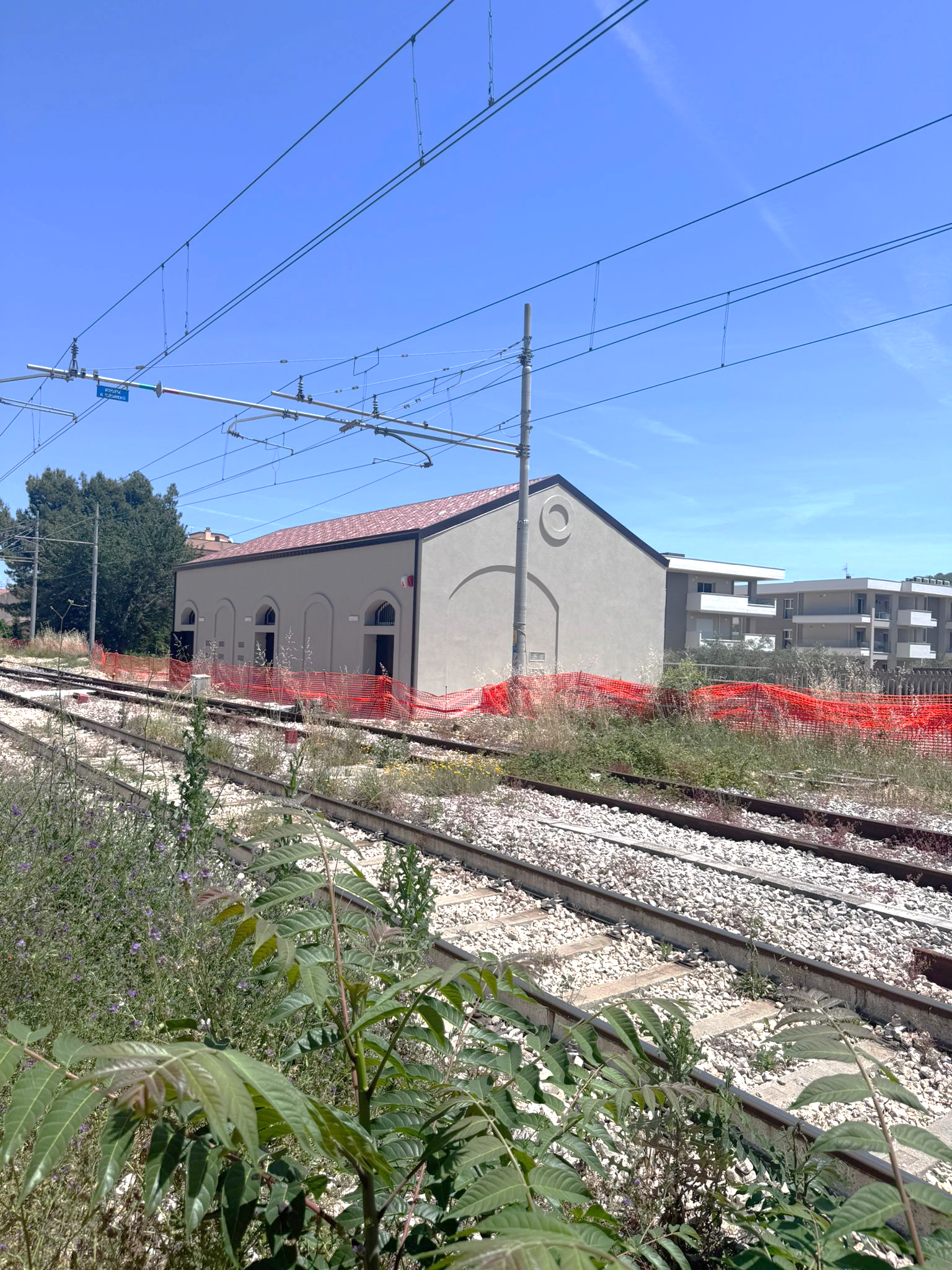 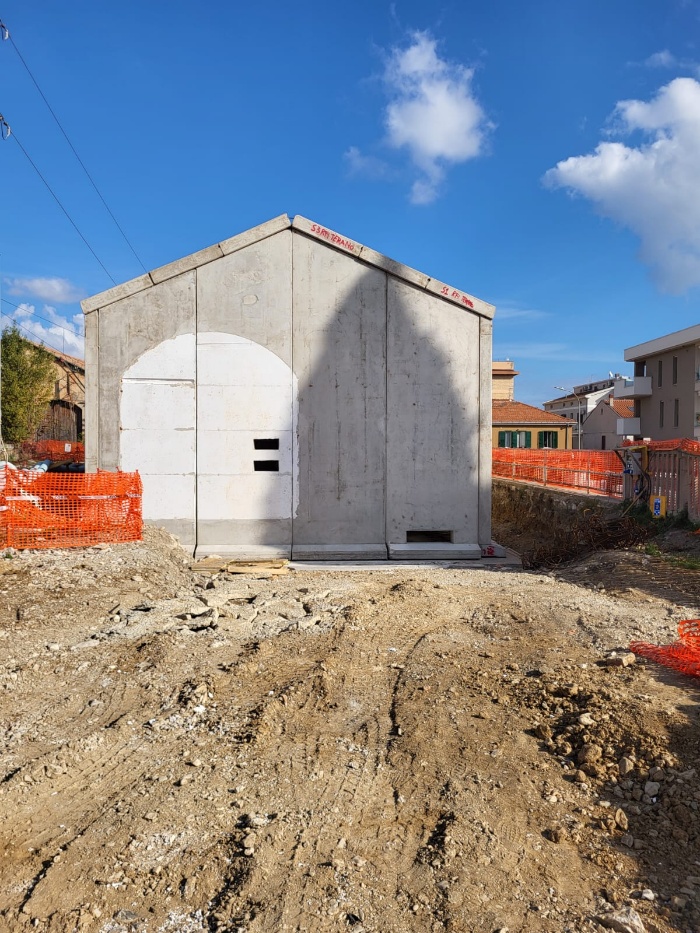 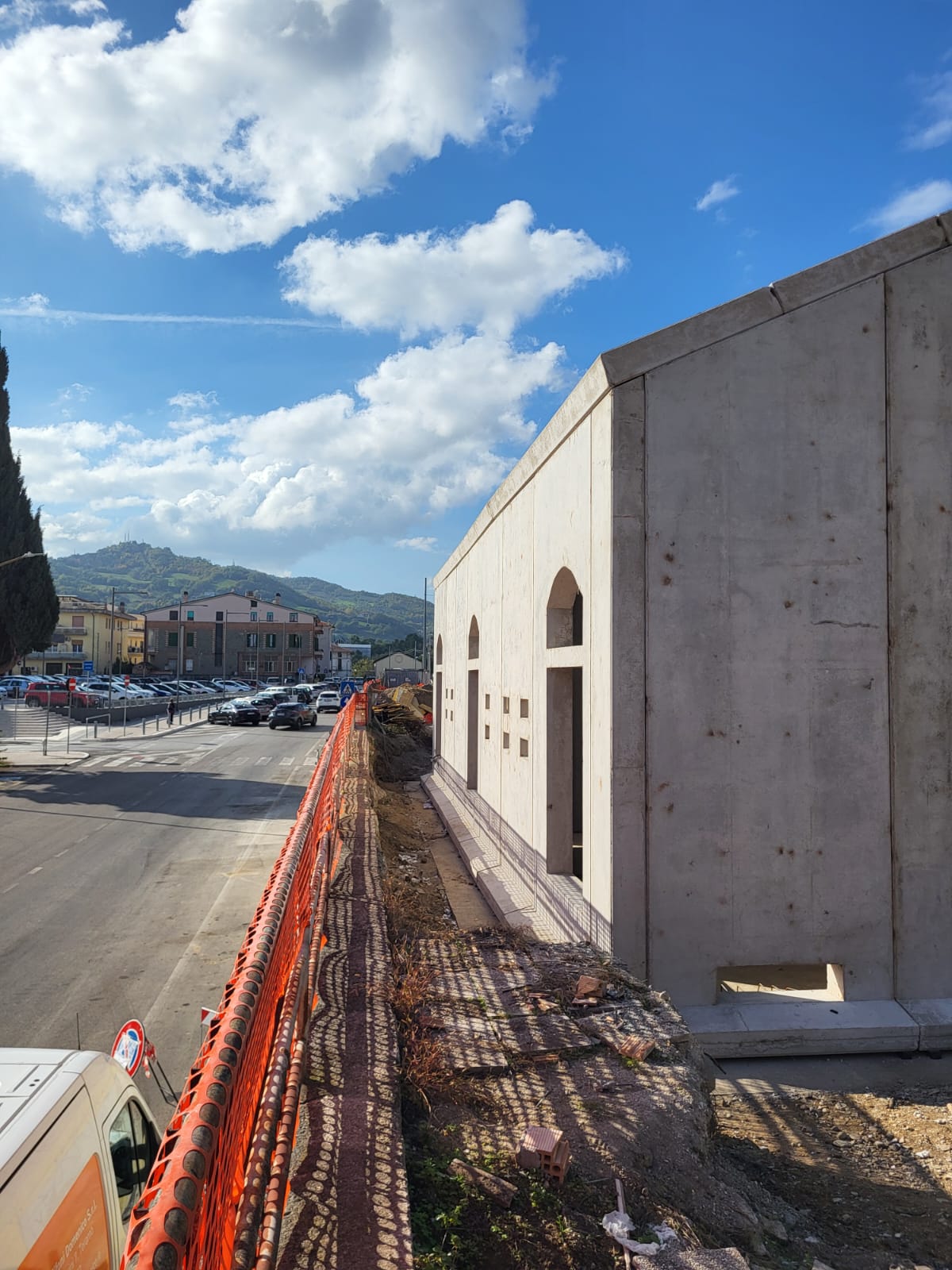 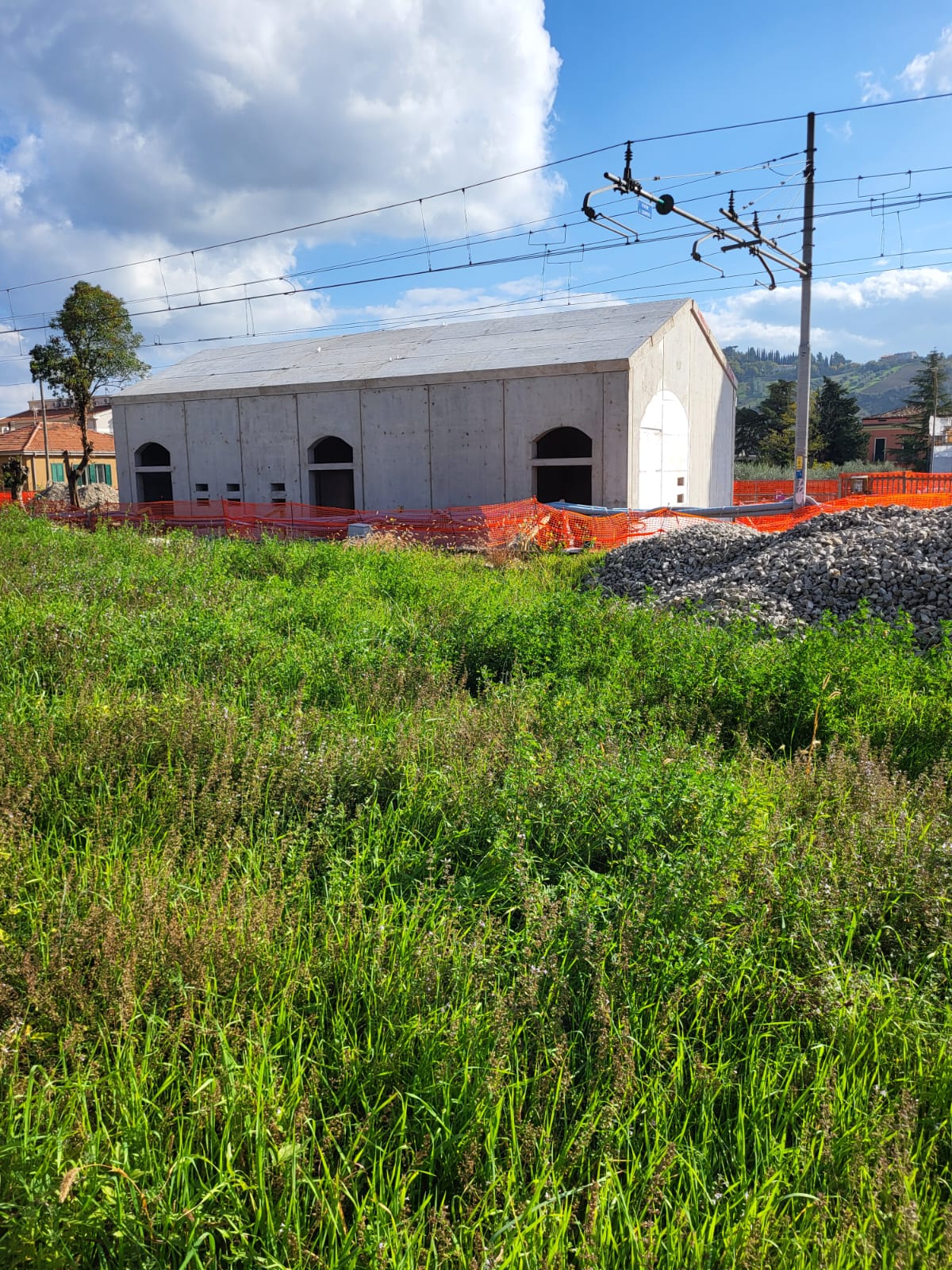 Interventi con fondi PNRR
Realizzazione intervento nuovo Sottovia via Gammelli
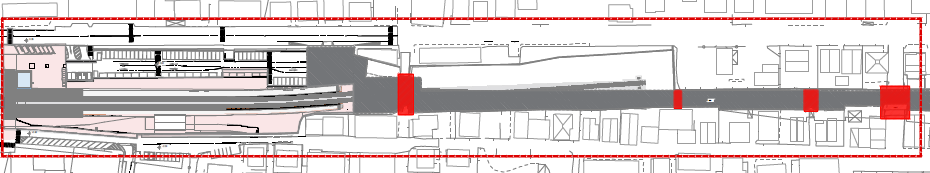 Keyplan
ANTE OPERAM
ESECUZIONE LAVORI
POST OPERAM
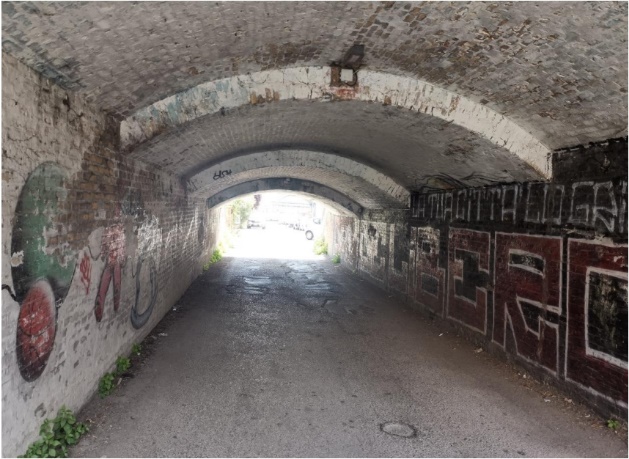 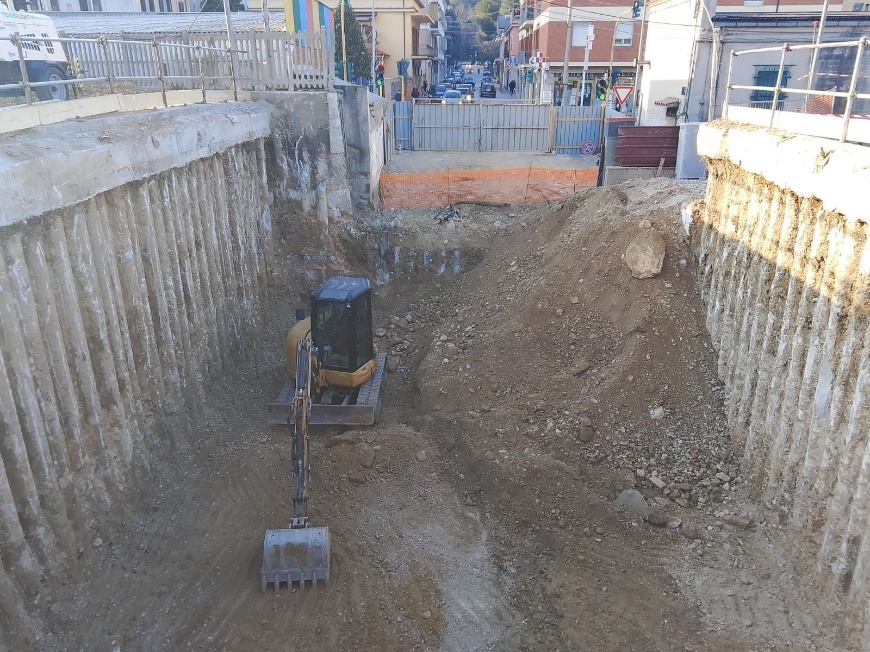 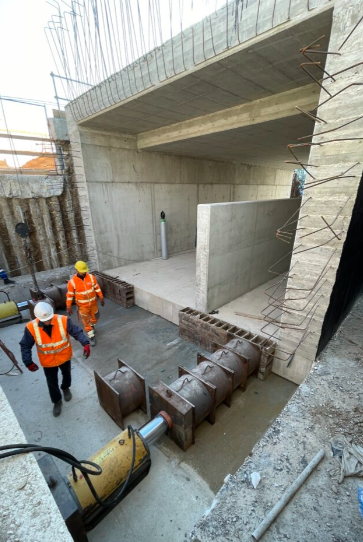 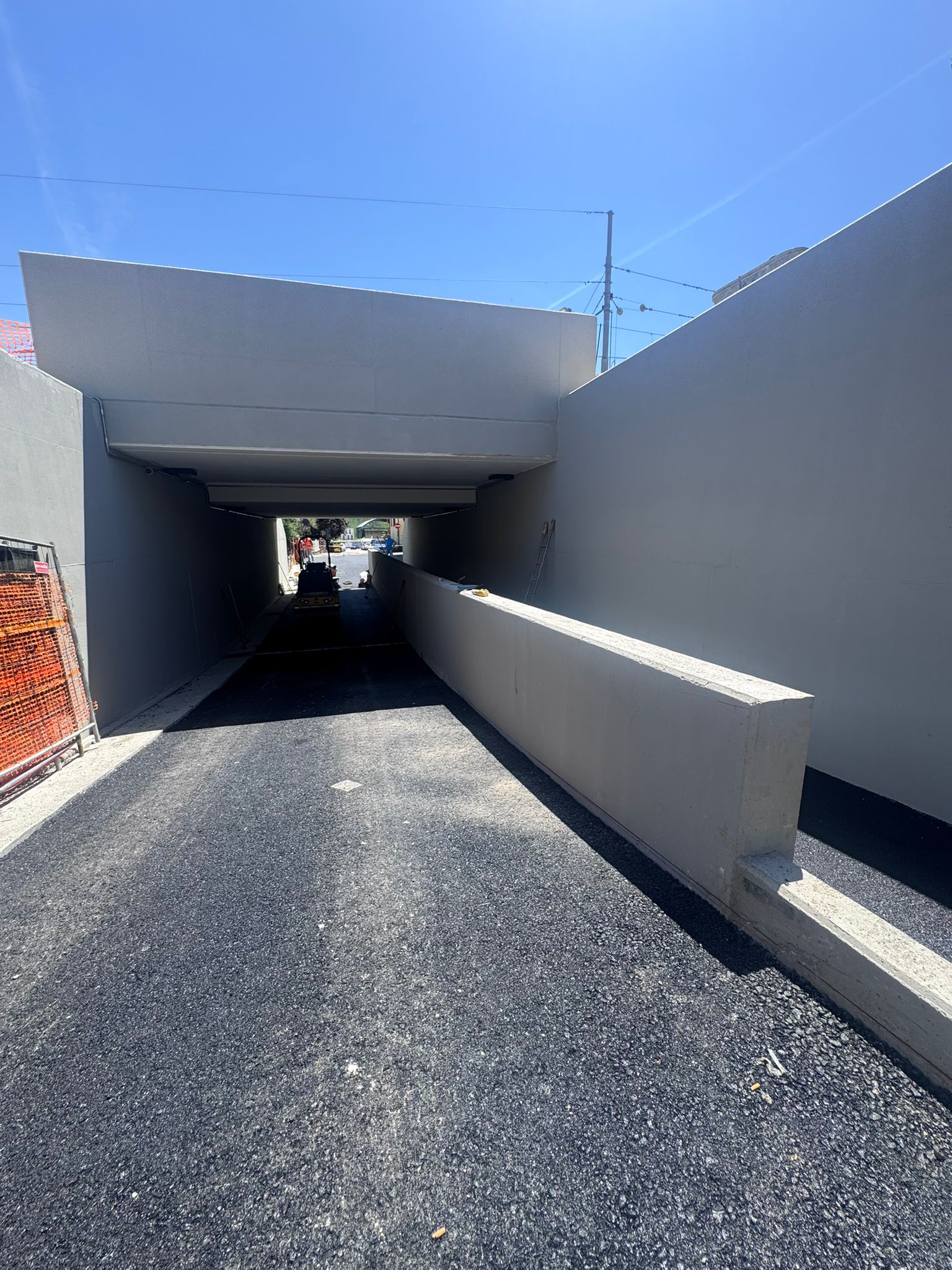 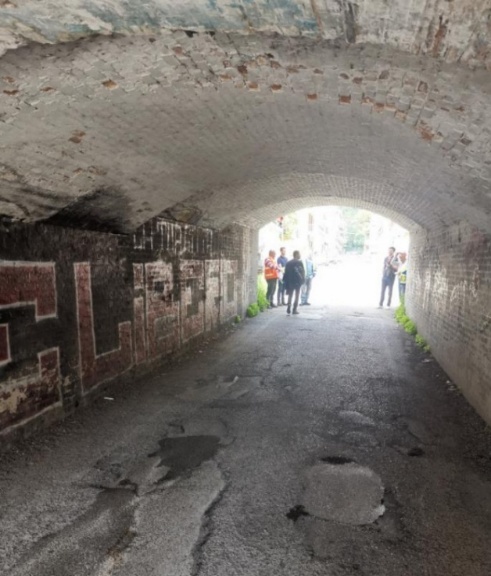 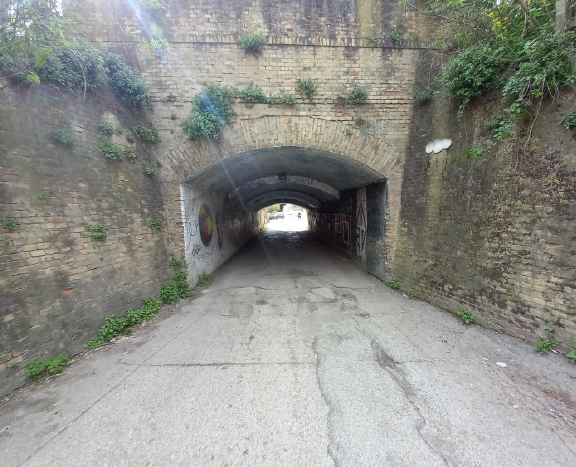 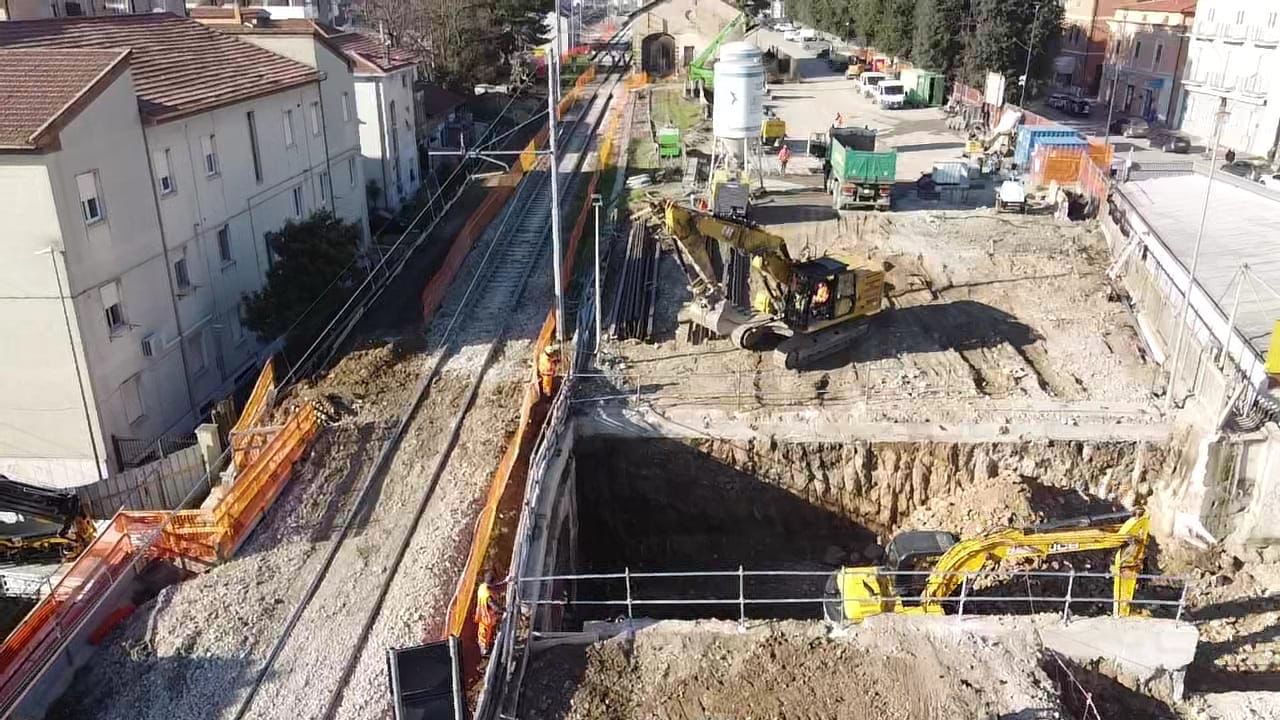 Interventi con fondi PNRR
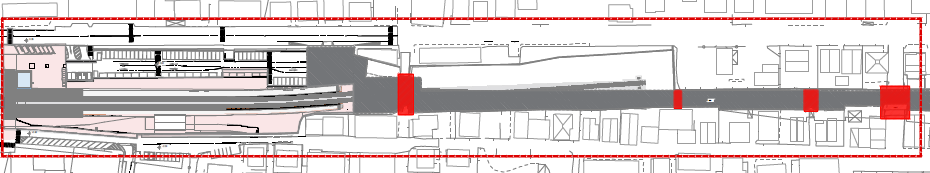 Realizzazione intervento Sottovia via Interamnia
Keyplan
ANTE OPERAM
ESECUZIONE LAVORI
POST OPERAM
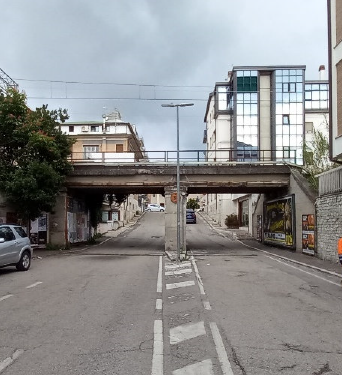 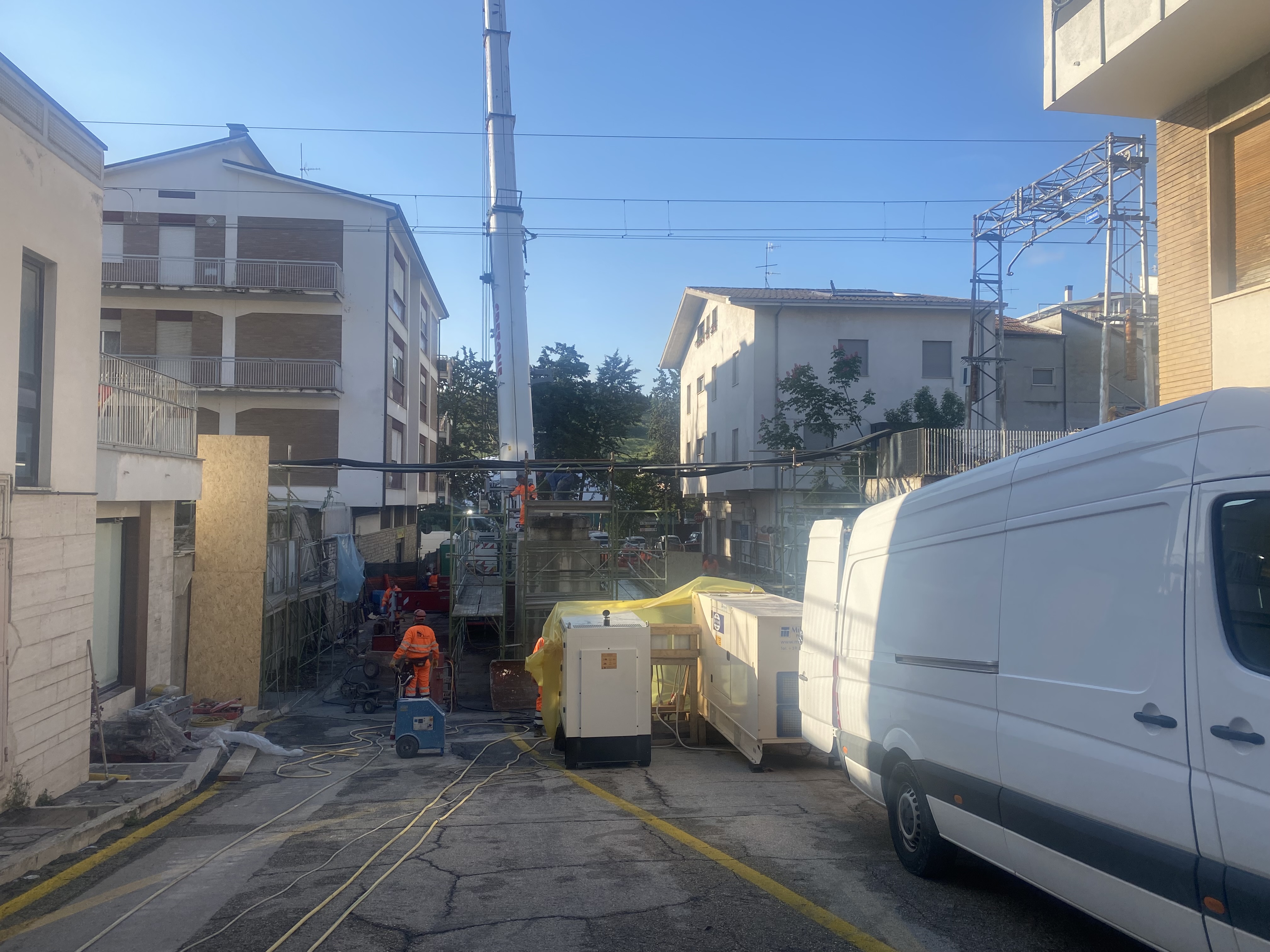 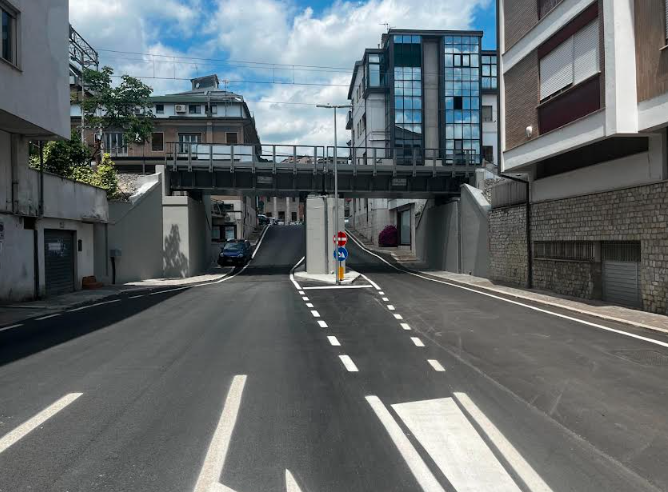 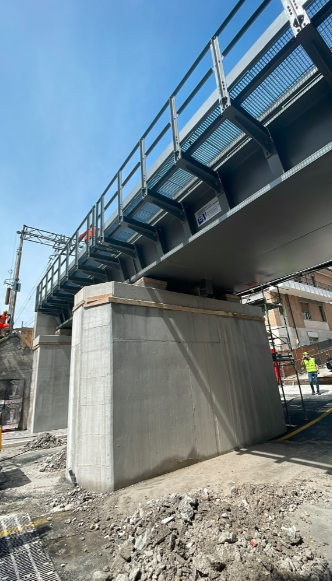 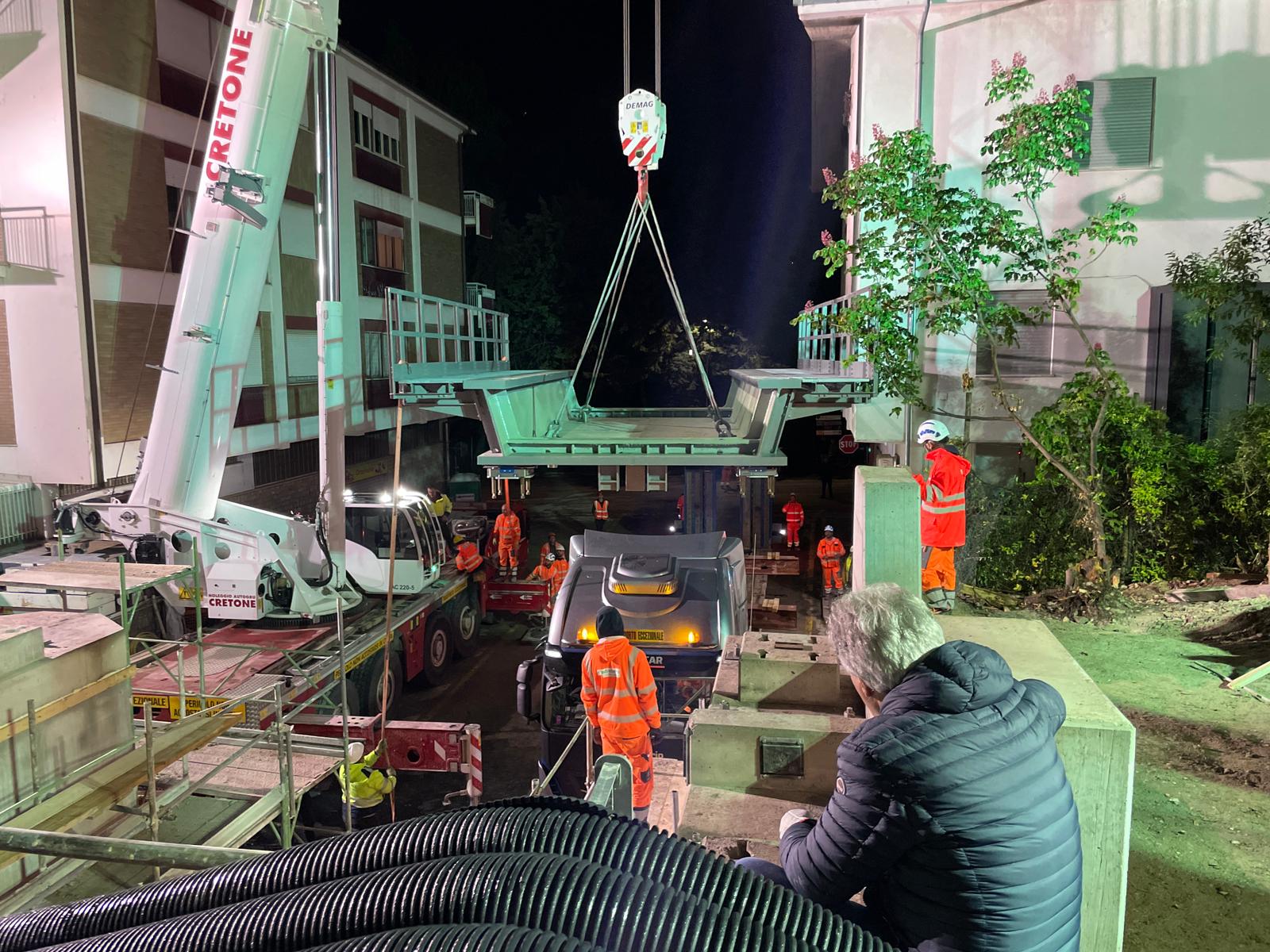 Interventi con fondi PNRR
Lavori MAXI interruzione 15 Giugno – 08 settembre 2025
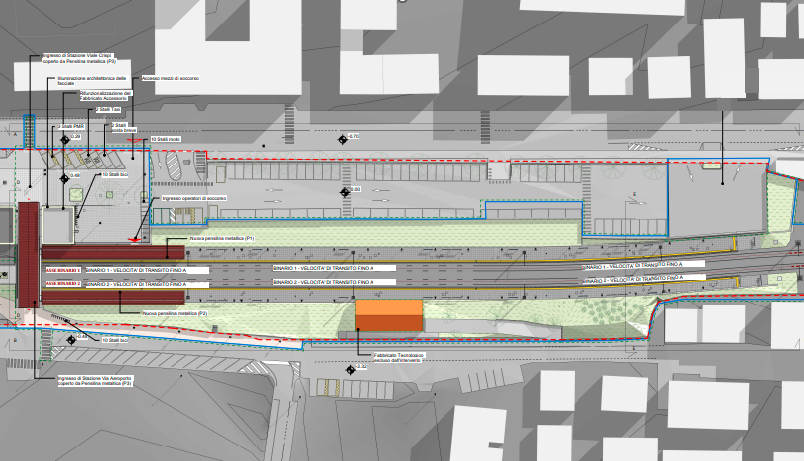 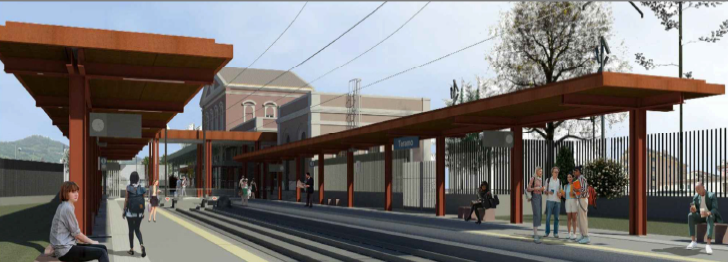 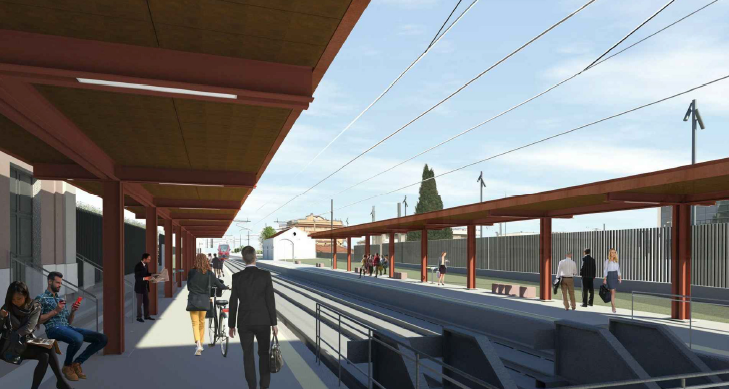 • Nuovo PRG di stazione, con arretramento dell’attestamento dei binari;
• Miglioramento dell’accessibilità: nuovi marciapiedi ferroviari H55 dal piano del ferro, nuove pensiline, nuovo marciapiede di testa, inserimento percorsi tattili e segnaletica;
•Apertura secondo fronte di stazione con realizzazione del nuovo accesso lato via Aeroporto.
Interventi con fondi CdP-I + Comune di Teramo
Planimetria piazza + Fabbricato Viaggiatori
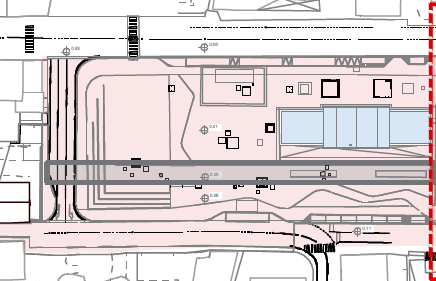 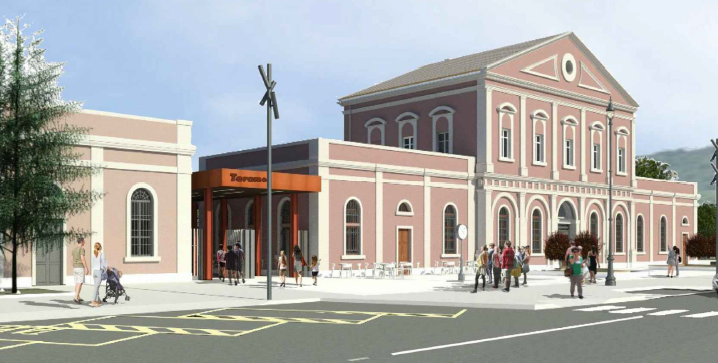 Nuova viabilità di interconnessione tra viale Crispi e via Aeroporto
Intervento di riqualificazione complessiva della piazza di stazione
Intervento di miglioramento sismico, riqualifica e restauro del Fabbricato Viaggiatori con annessa pensilina storica
Interventi con fondi CdP-I + Comune di Teramo
Il laboratorio di AsphaltArt con gli studenti dell’IC D’Alessandro
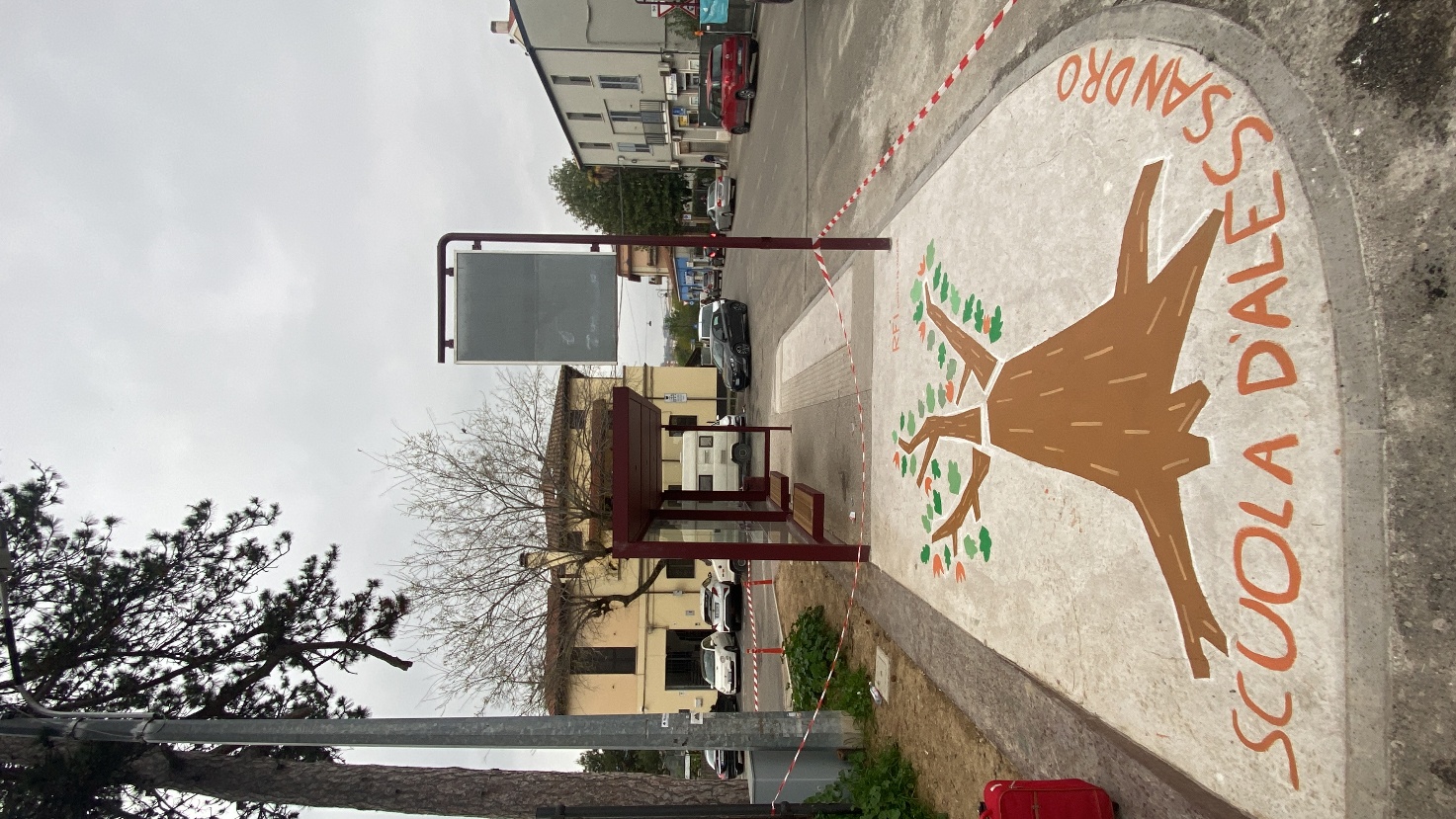 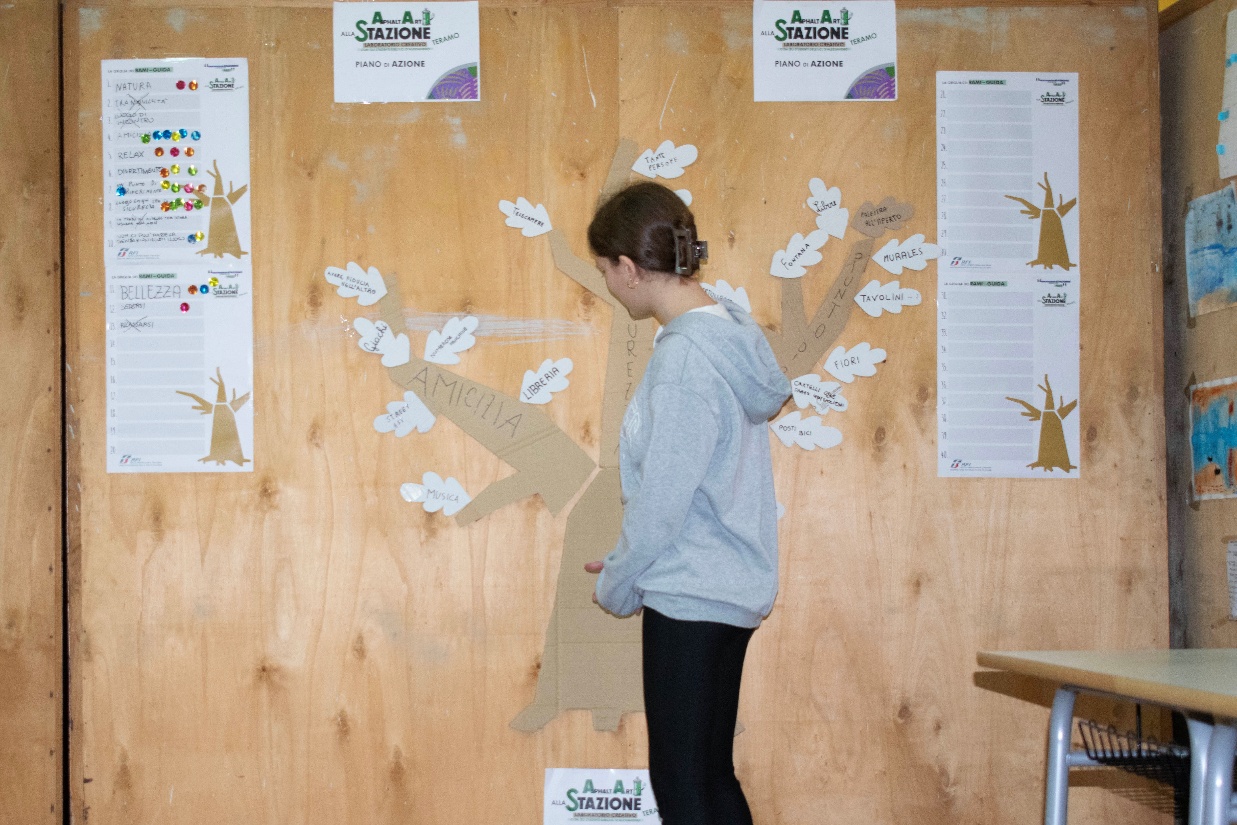 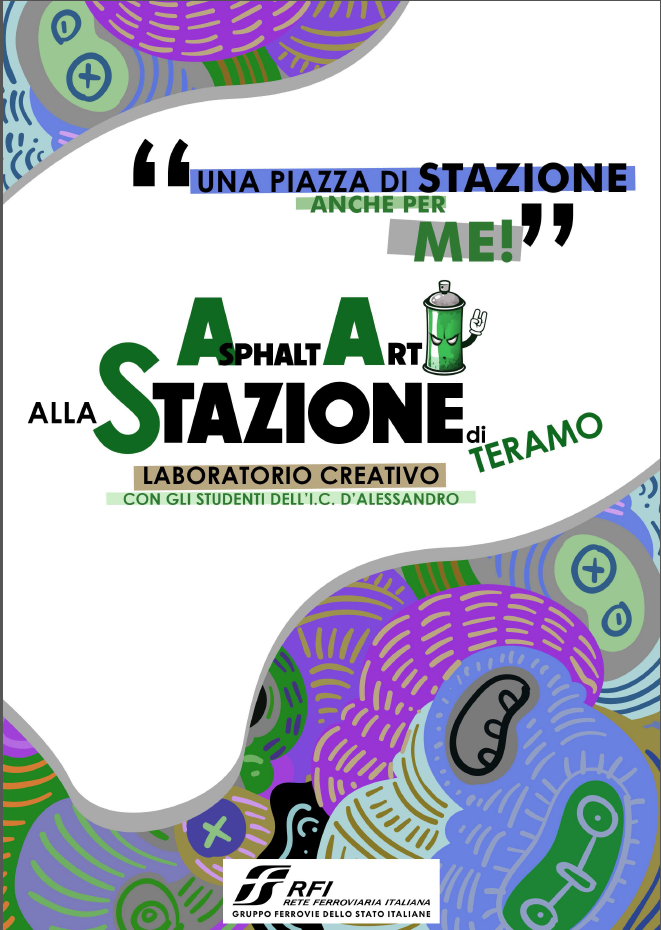 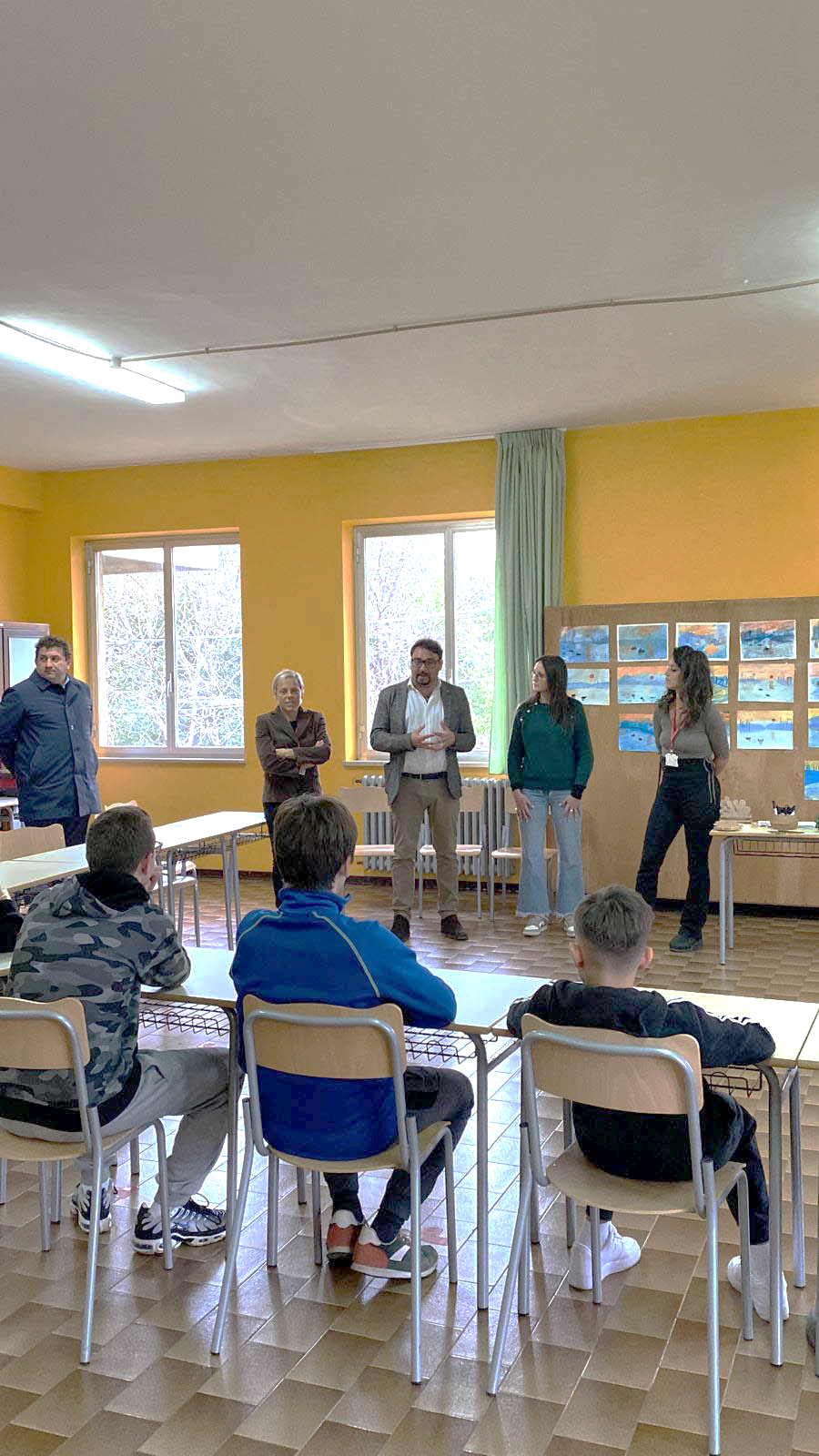 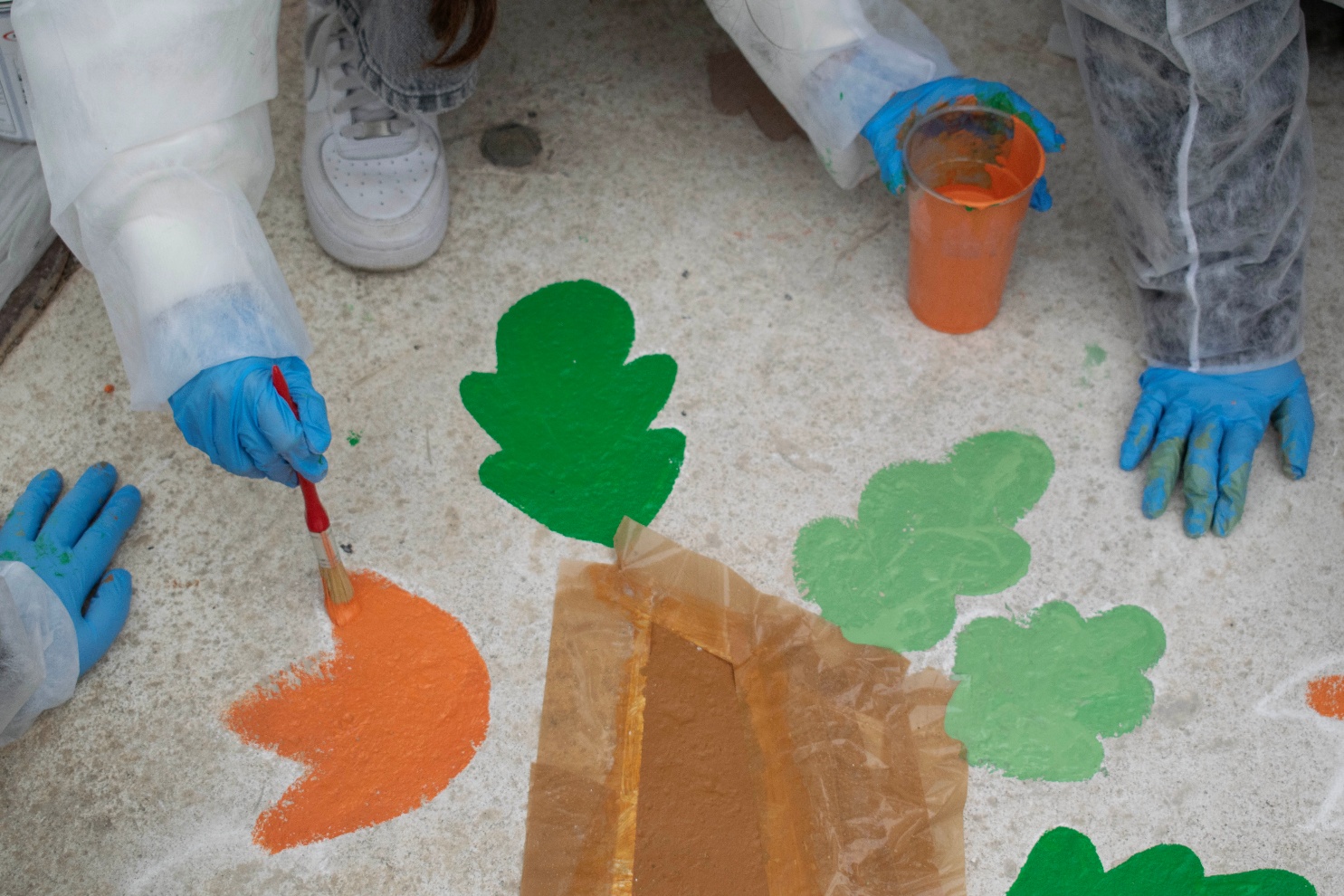 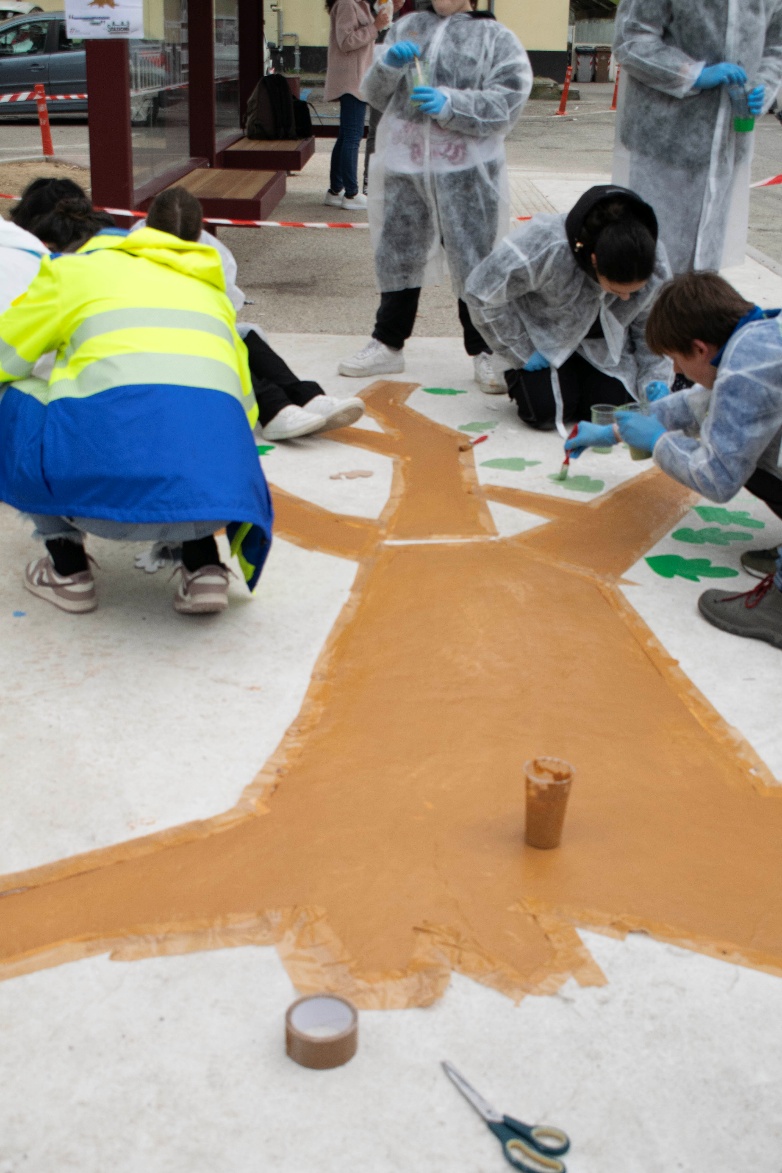 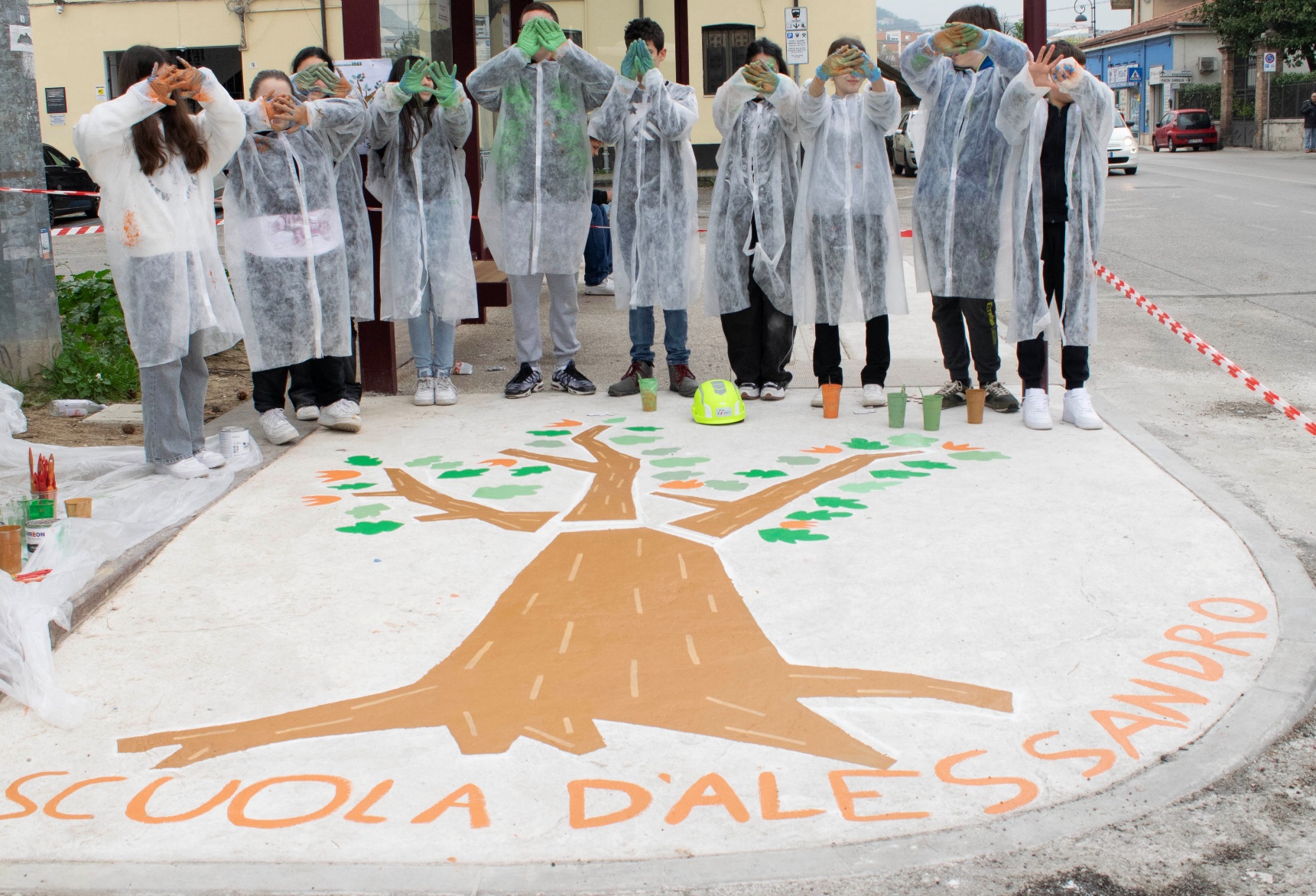 Interventi con fondi CdP-I + Comune di Teramo
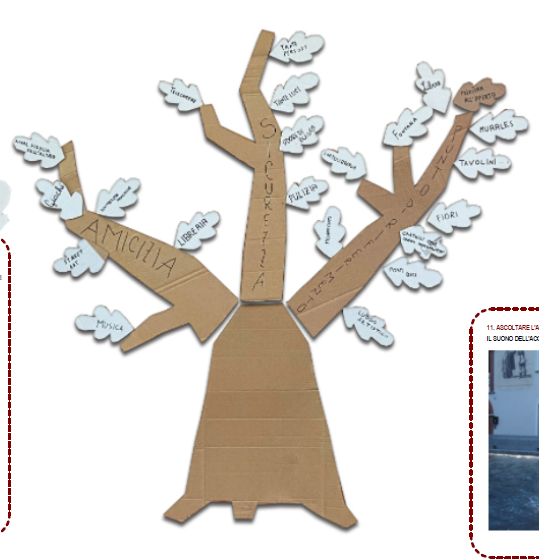 Il laboratorio di AsphaltArt con gli studenti dell’IC D’Alessandro
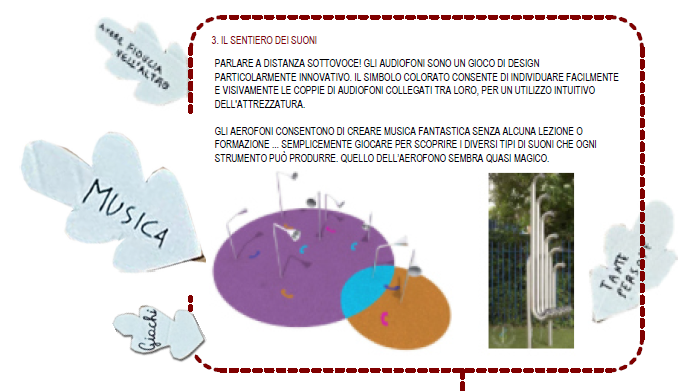 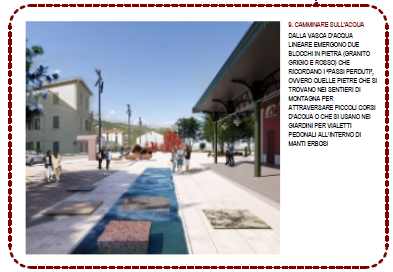 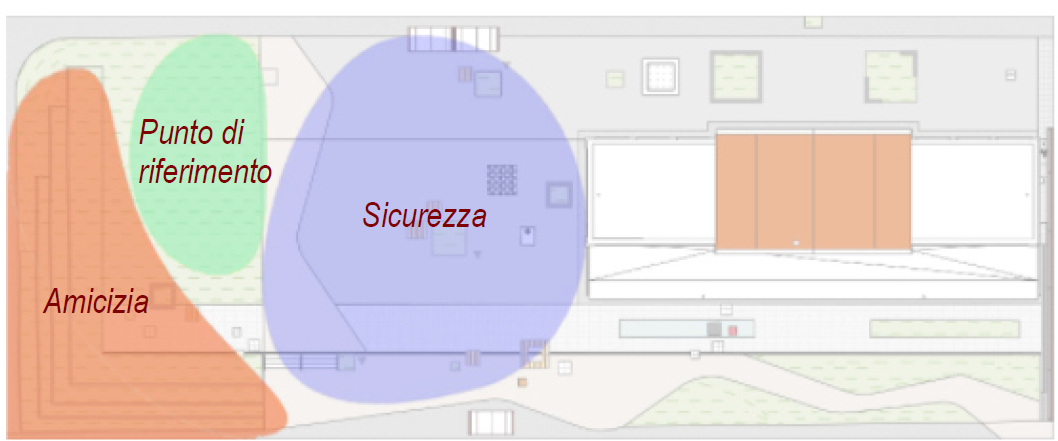 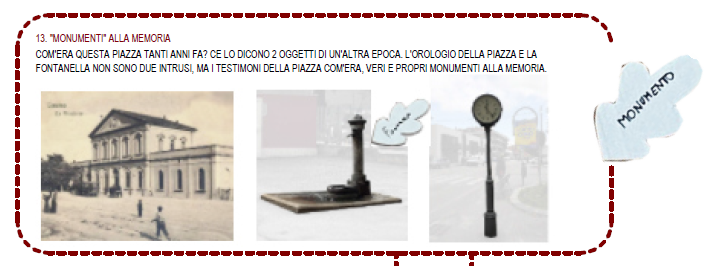 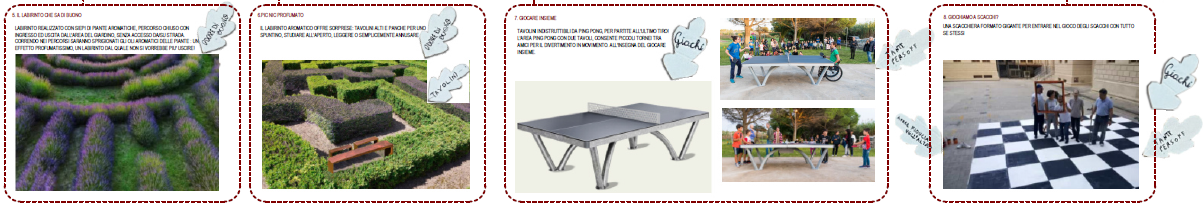 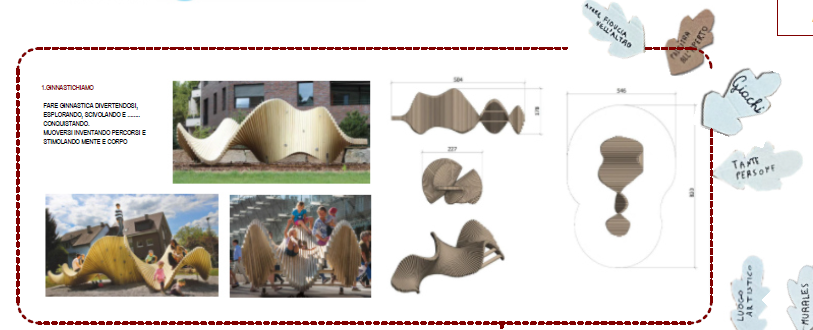 Interventi con fondi CdP-I + Comune di Teramo
Planimetria di sintesi della fase di progettazione partecipata della piazza di stazione
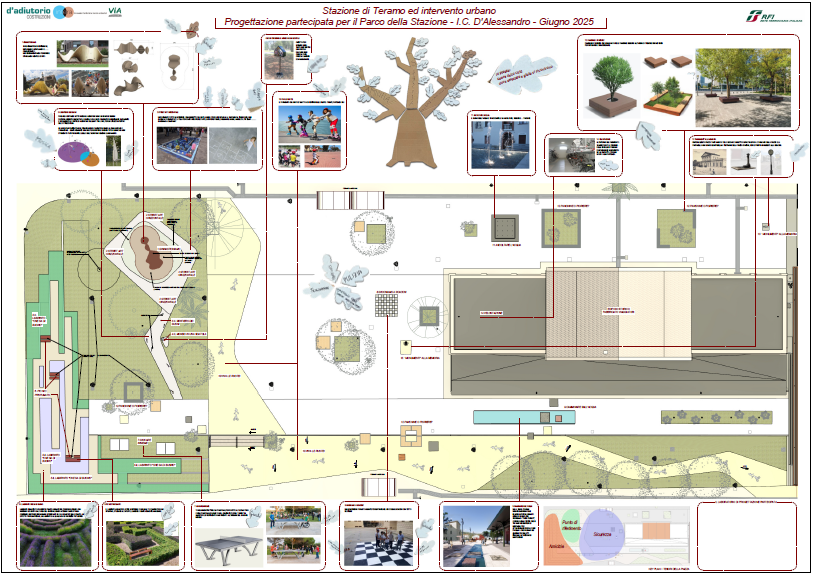 Mar. 23
Conferenza dei Servizi Decisoria
Sett. 22 > Feb. 23
Progettazione Definitiva
Dic. 24 > Giu. 26
Fine lavori PNRR
La Stazione di Teramo
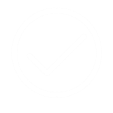 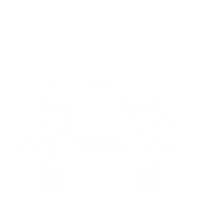 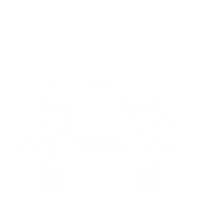 Mar. 24 > Sett. 24
Progetto Esecutivo e verifica
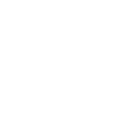 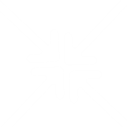 Cronoprogramma e Valore complessivo dell’Investimento
VALORE INVESTIMENTO COMPLESSIVO:	€ 26.000.000di cui PNRR: € 21.000.00
Mar. 22 > Giu. 22
Progettazione di Fattibilità tecnico economica
Sett. 23 > Mar. 24
Attività Negoziali
Giu. 22
Conferenza dei Servizi Preliminare
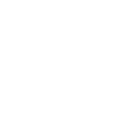 2027
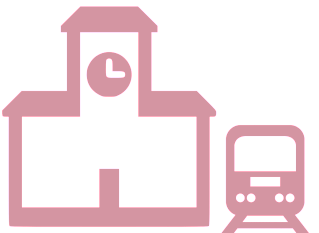 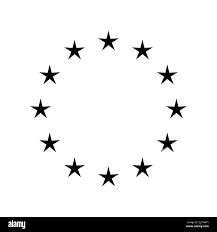 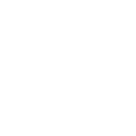 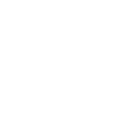 PNRR
Completamento lavori
Dic. 24
Inizio lavori 
PNRR
3 Mar. 23
Sottoscrizione Accordo 
RFI e Comune
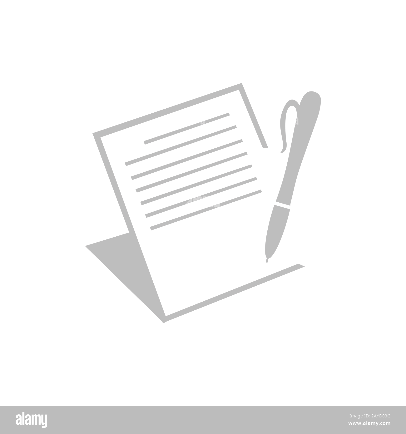 DOVE SIAMO
VALORE INVESTIMENTO:		€ 23.00.000,00
15
Grazie